Vertretung der Professur: Prof. Dr. Remmer Sassen
Professur für Betriebswirtschaftslehre, insb. Nachhaltigkeitsmanagement und Betriebliche Umweltökonomie
Fakultät Wirtschaftswissenschaften
Vielen Dank für Ihre Aufmerksamkeit!
Bei weiteren Fragen: 	www.tu-dresden.de/wwbwlbu
	bu@mailbox.tu-dresden.de
Copyright of the Chair of Business Management, esp. Sustainability Management and Environmental Accounting, all rights reserved. 
Contents may not be copied, emailed, posted, or otherwise transmitted without the copyright holder’s express written permission. Users may print, download or email slides for individual use only.
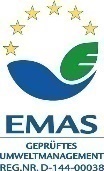 Die TU Dresden ist seit Januar 2003 validiert nach EMAS. Im Dezember 2006, 2009, 2012, 2015, 2018 und Dezember 2021/Januar 2022 wurde sie erfolgreich revalidiert.
Informationen unter www.tu-dresden.de/umwelt
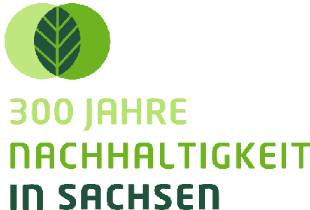